JESUS!
Lesson 16

A Paralytic is Lowered Through the Roof
Calling of Matthew
Feasting and Fasting
Prayer Requests
1
ClassPrayer
Praise

Thanksgiving

Concern

Grow up to be like Jesus
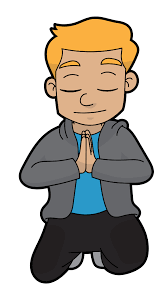 2
Paralytic Man
Jesus Heals a Paralytic
3
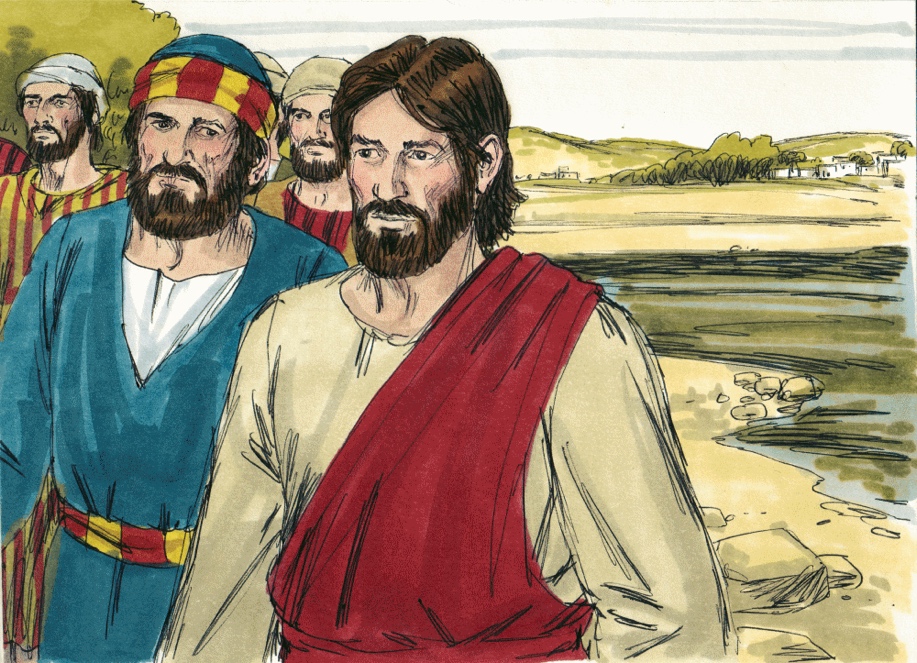 Jesus Visits Capernaum
Mark 2:1
Jesus enters Capernaum and the people hear he has come home.
4
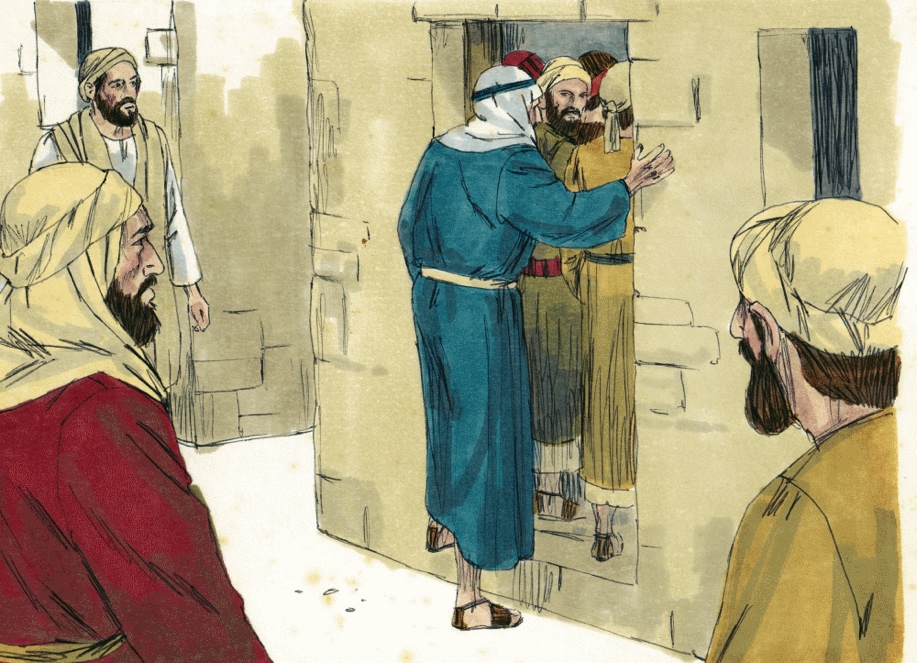 Large Crowds Gather
Mark 2:2
So many people gathered that there was no room, not even outside the door.
5
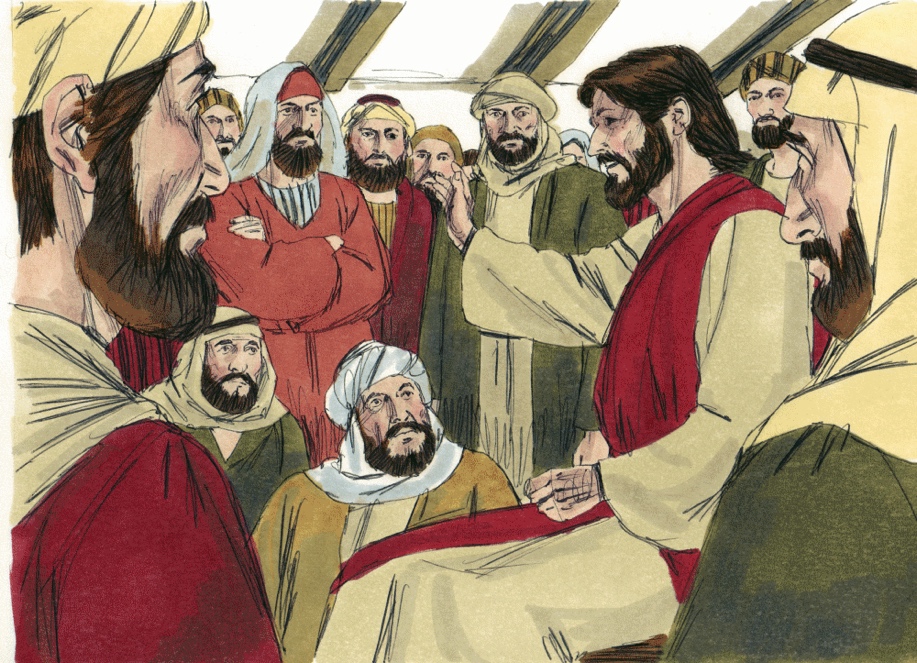 Jesus Preaches
Mark 2:2
Jesus preaches the word to those who had gathered.
6
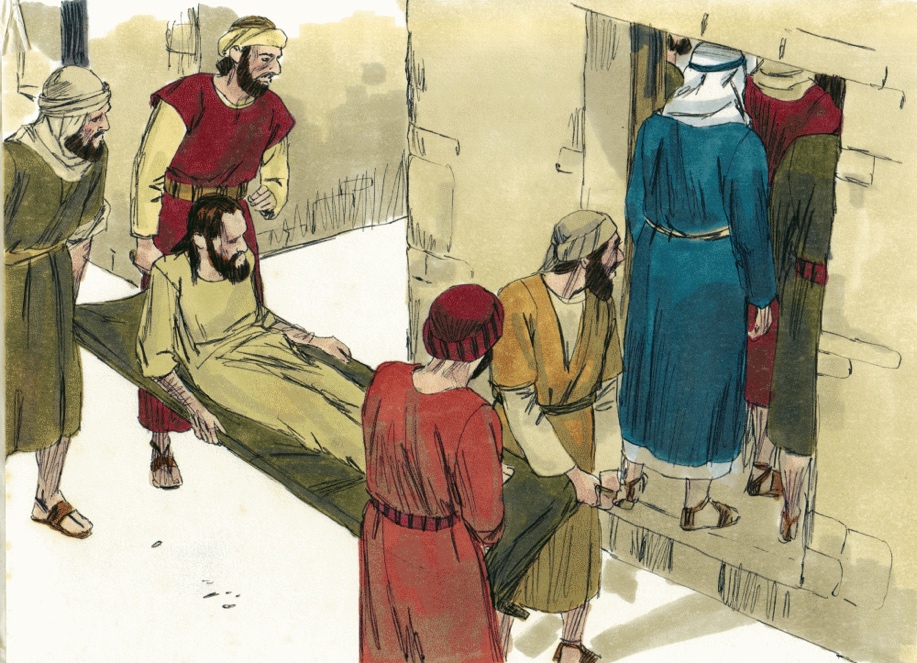 A Paralytic Man Arrives
Mark 2:3
Four men carrying a paralytic see that they could not get to Jesus.
7
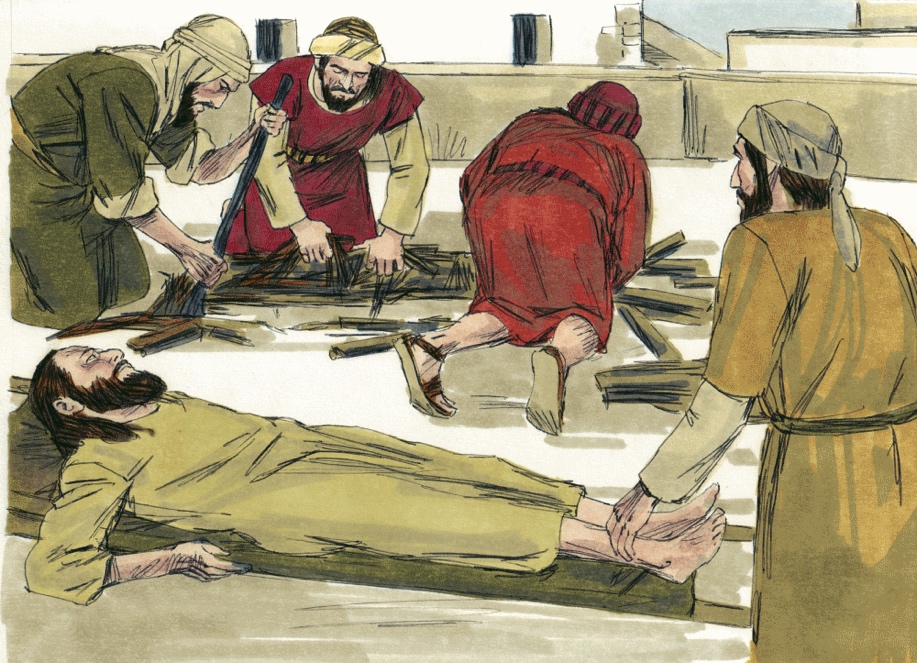 Opening in the Roof
Mark 2:4
Since they could not get to Jesus, they create an opening in the roof above Jesus.
8
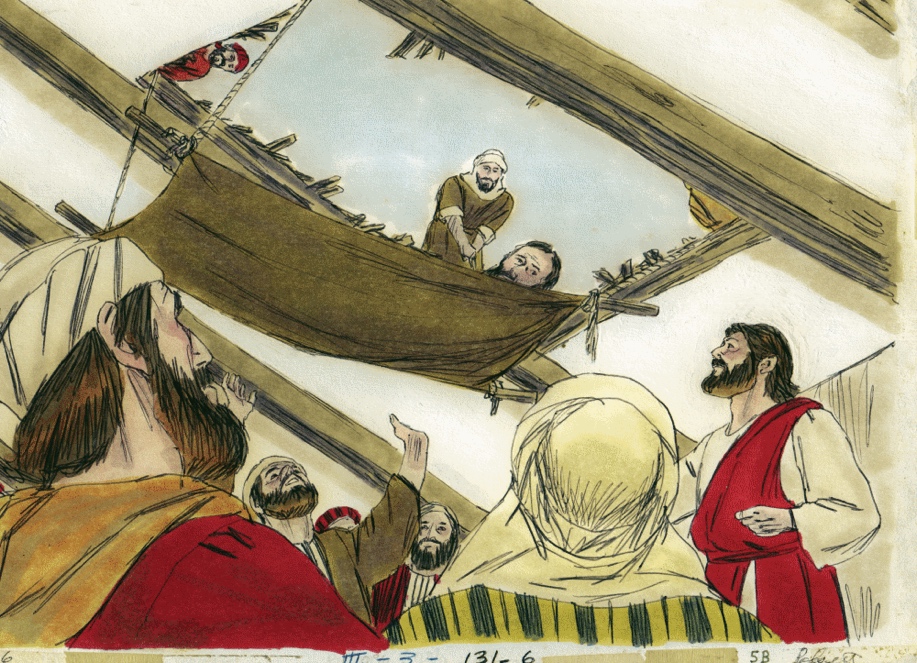 Paralytic Man Lowered
Mark 2:4
The paralytic man is lowered on his mat through the roof to Jesus.
9
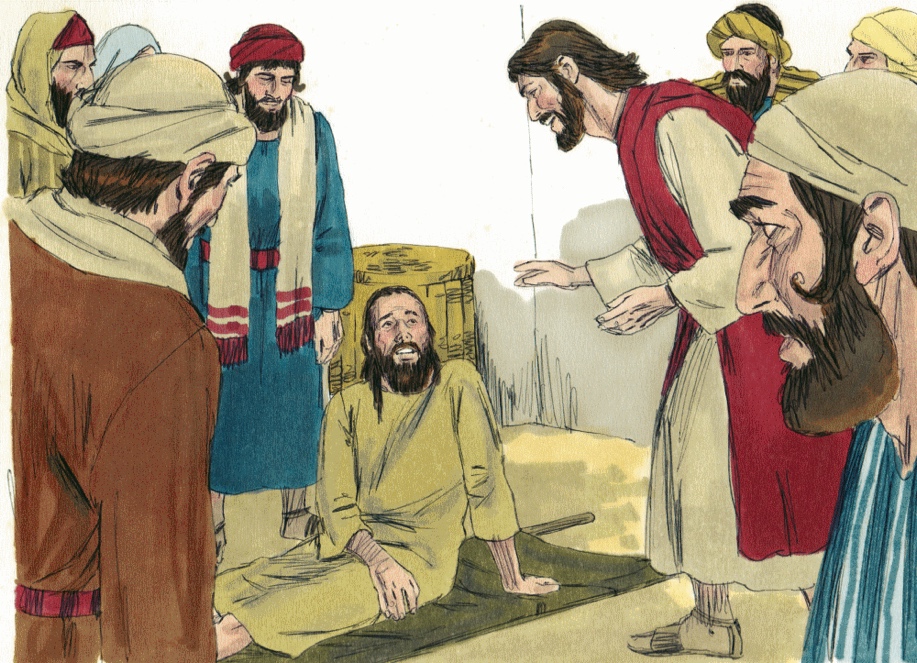 Jesus Forgives Sins
Mark 2:5
When Jesus saw their faith, he said to the paralytic, “Son, your sins are forgiven.”
10
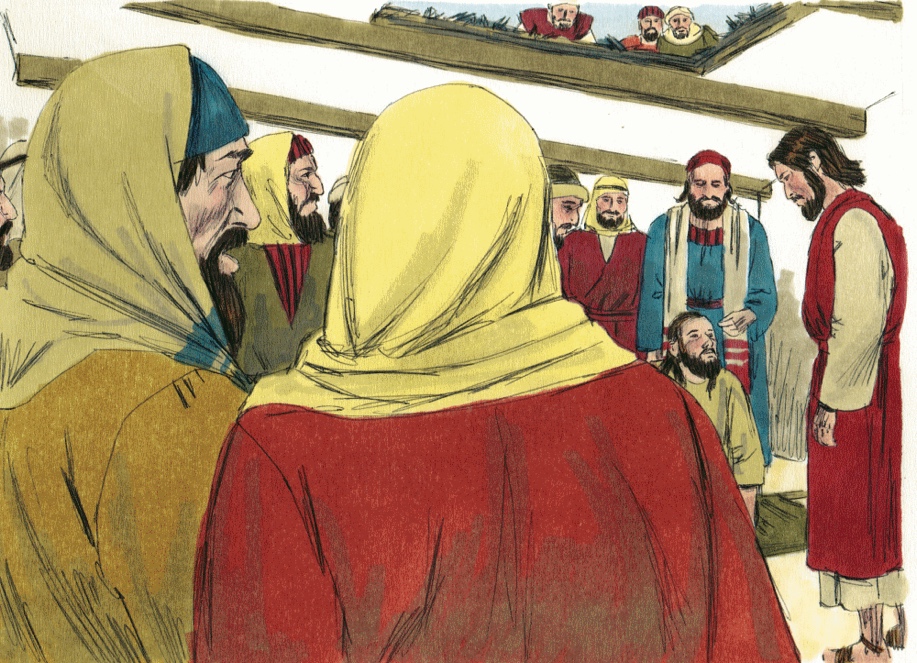 Teachers of the Law
Mark 2:6
Teachers of the law think to themselves, “He’s blaspheming! Only God can forgive sins!”
11
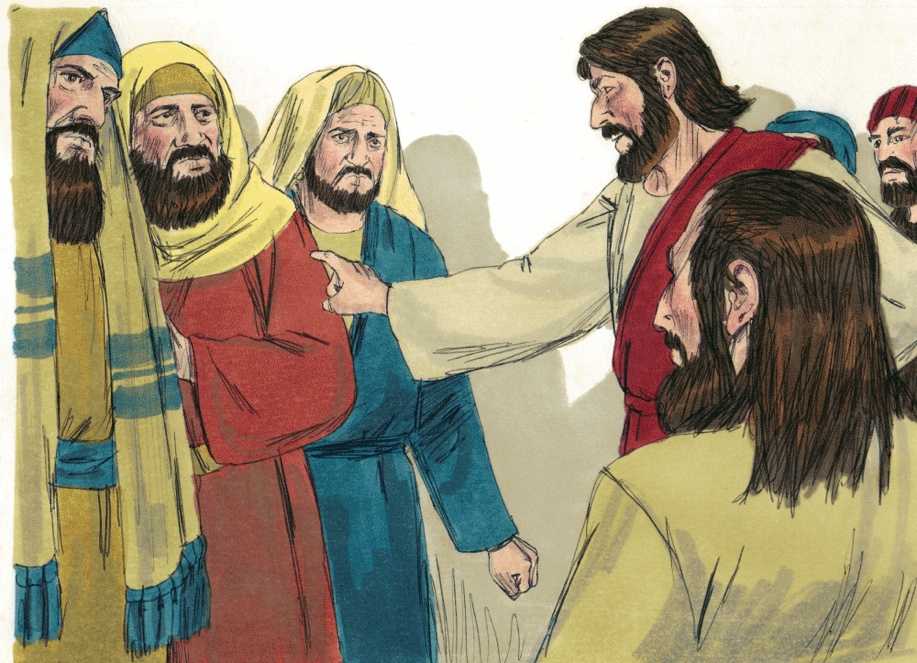 Jesus Questions the Teachers
Mark 2:8
Jesus knows their thoughts and says, “Why are you thinking these things?”
12
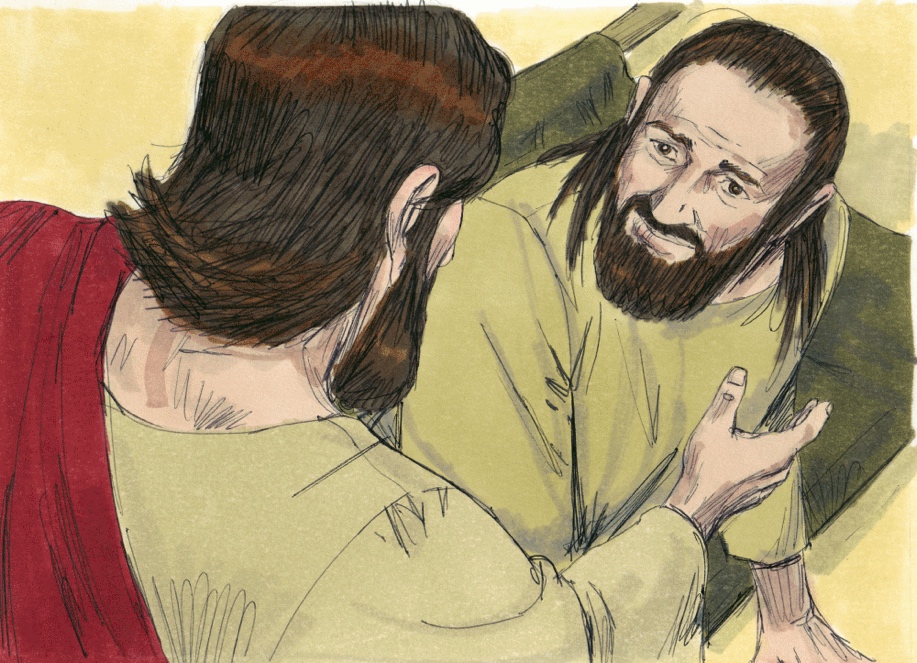 Jesus Heals the Paralytic
Mark 2:11
Jesus says to the paralytic, “Get up, take your mat and go home.”
13
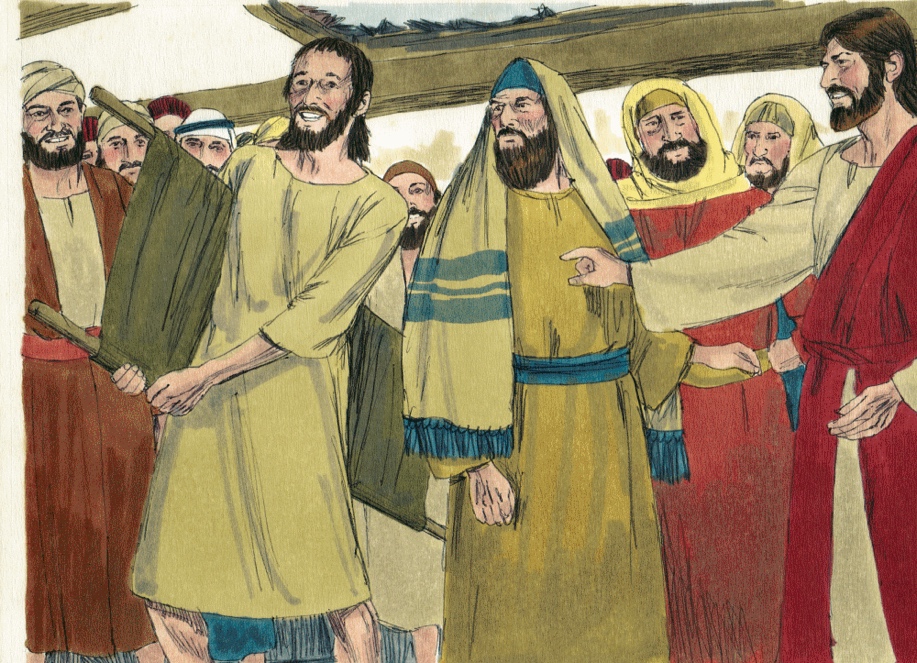 Paralytic Man is Healed
Mark 2:12
The man got up, took his mat and walked out in full view of them all.
14
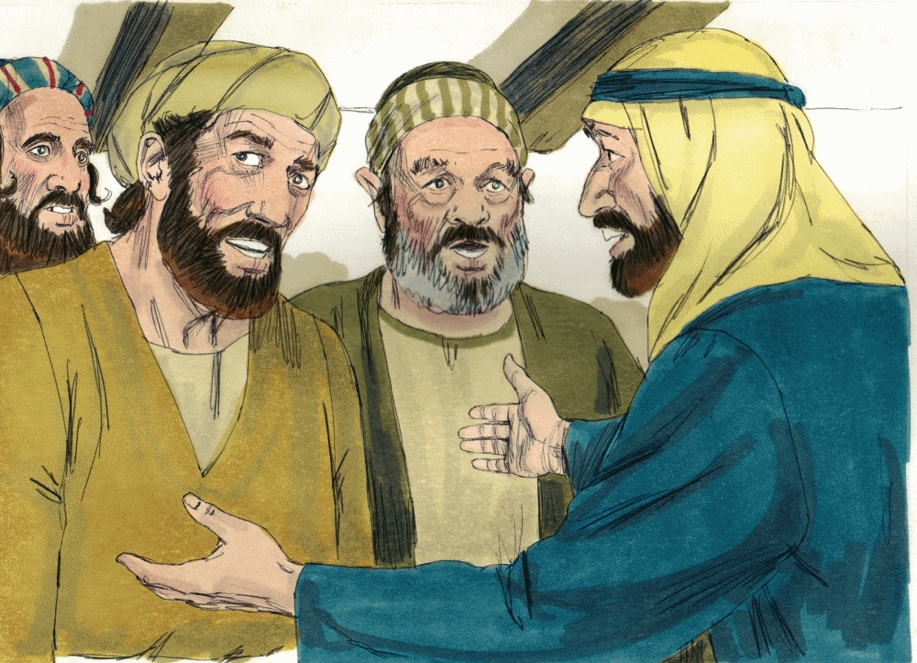 People are Amazed
Mark 2:12
This amazed everyone and they praised God.
15
Jesus Calls Matthew
Jesus Calls Matthew
16
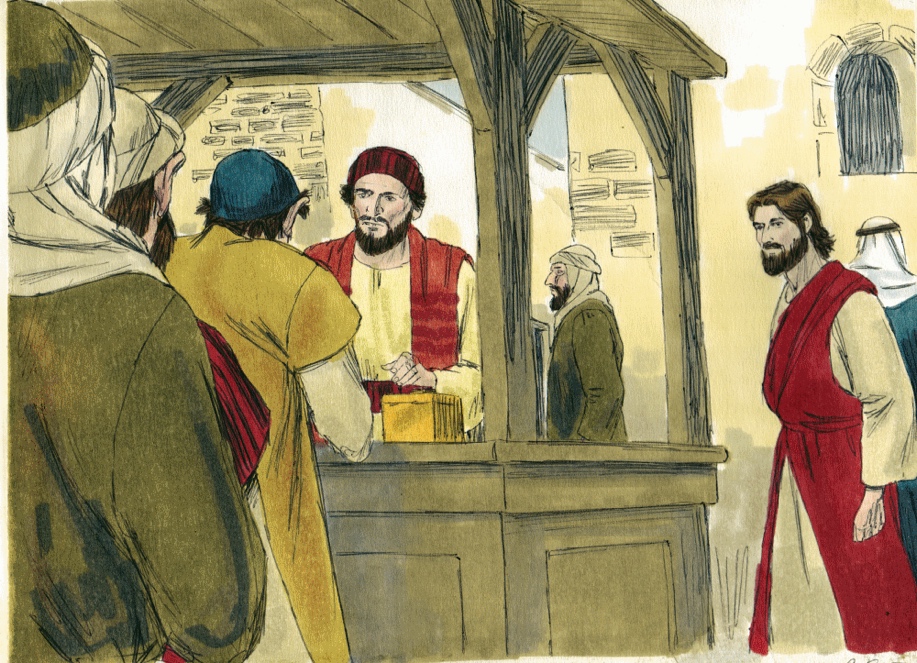 Jesus Sees Matthew
Mark 2:14
Jesus sees Matthew (Levi) at his tax collector’s booth.
17
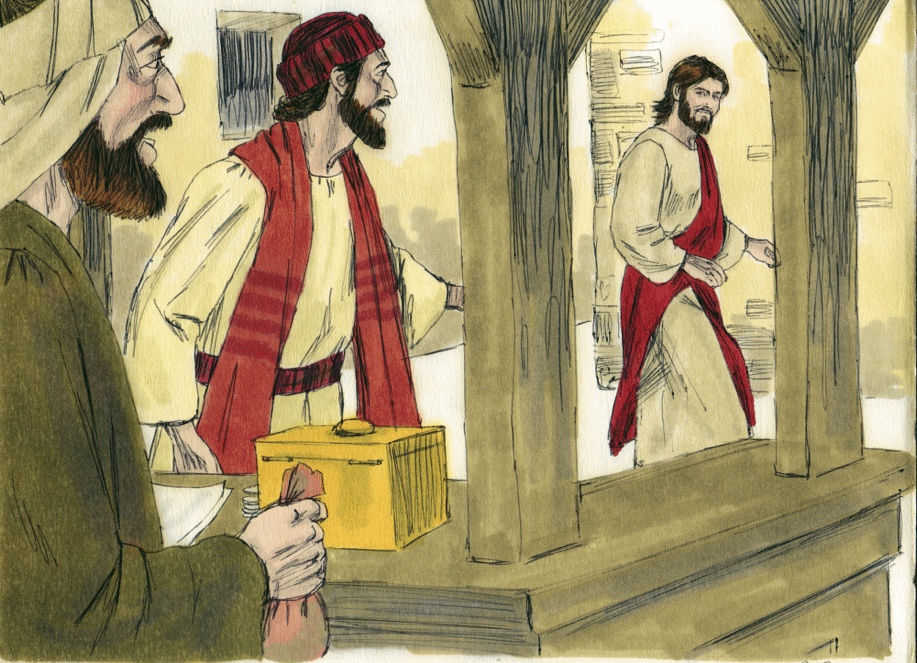 Jesus Talks to Matthew
Mark 2:14
Jesus tells Levi to follow him.
18
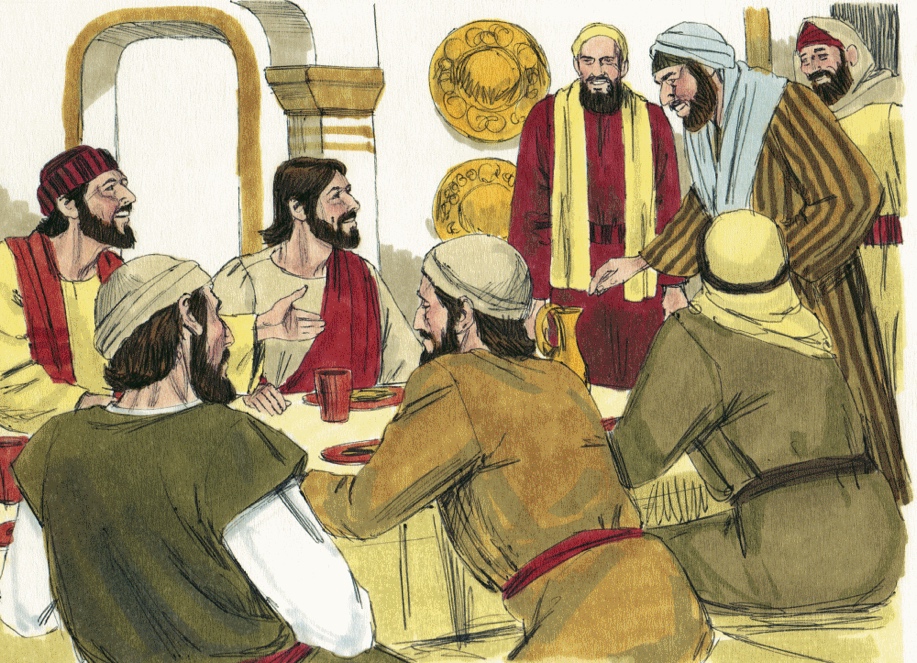 Jesus Goes to Matthew’s House
Mark 2:15
While Jesus was having dinner at Levi’s house, many tax collectors and “sinners” were eating with him.
19
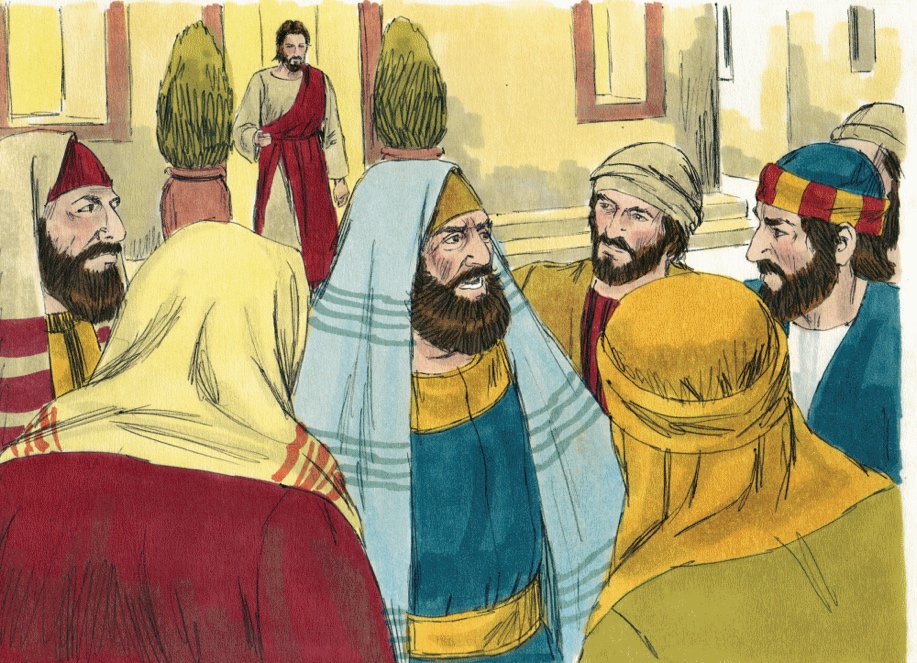 Pharisees Question the Disciples
Mark 2:16
The Pharisees ask the disciples, “Why does he eat with tax collectors and sinners?”
20
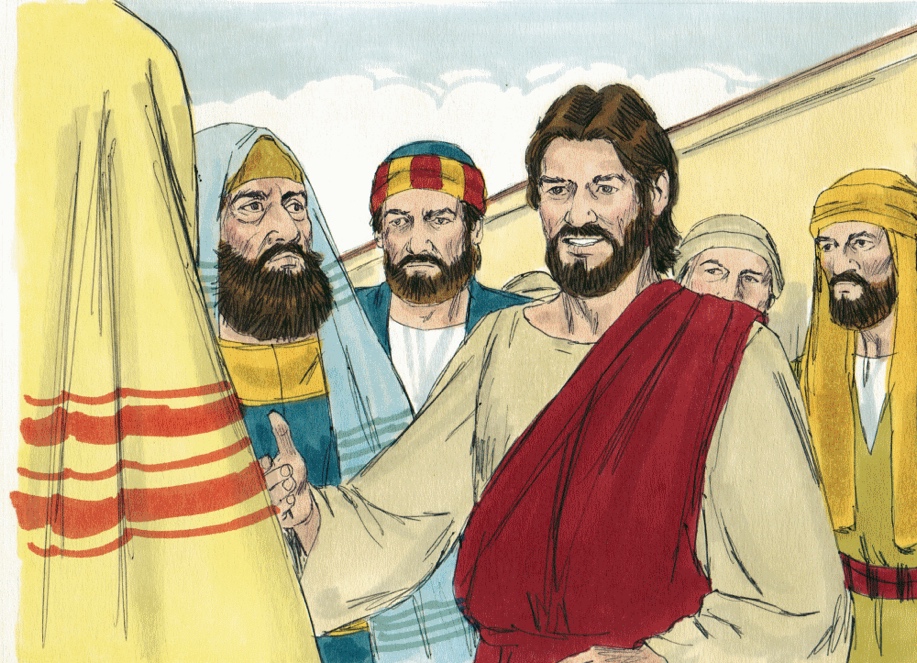 Jesus Answers the Pharisees
Mark 2:17
Jesus said to them, “It is not the healthy who need a doctor, but the sick."
21
Fasting
Jesus is Questioned About Fasting
22
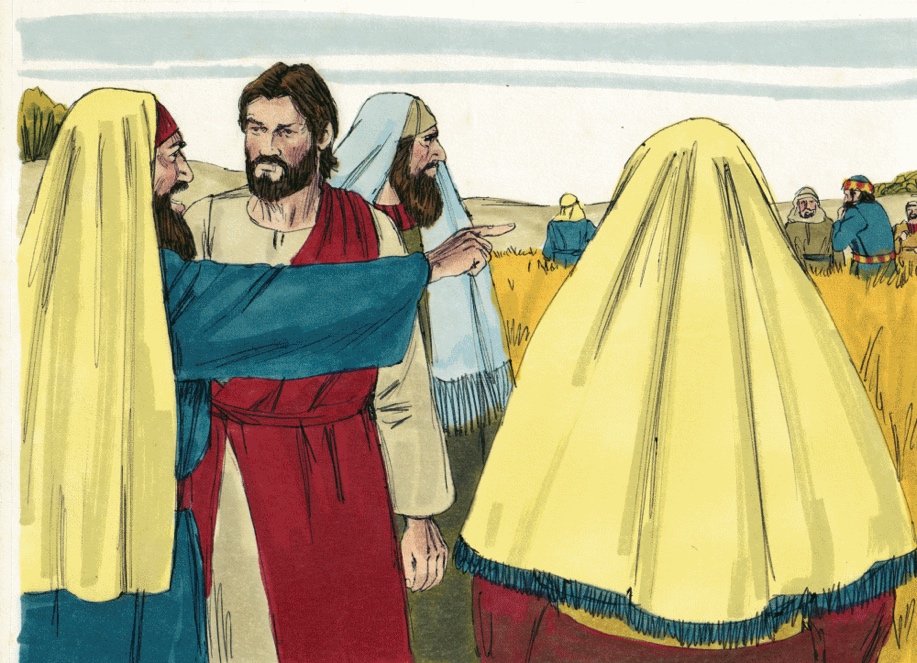 Jesus is Questioned About Fasting
Mark 2:18
Jesus is asked, “How is it that John’s and the Pharisee’s disciples are fasting, but yours are not?”
23
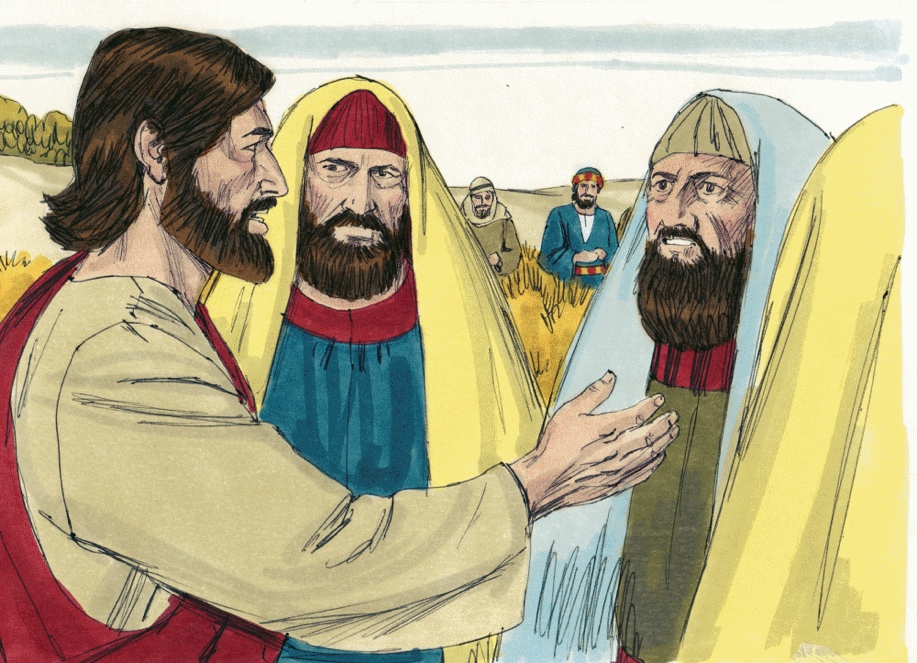 Jesus Answers
Mark 2:19
Jesus replied, “How can the guests of the bridegroom fast while he is with them?”